Bridging the Gap between Land and Food:Leveraging Food Balance Sheetsto Enhance Food System Modeling
August 8, 2024
Xin Zhao 
Pralit Patel, Page Kyle, Marshall Wise
Joint Global Change Research Institute (JGCRI)
Agriculture and food systems in MSD
Integrated Human and physical Earth system modeling
Spatial & temporal resolution
Processes
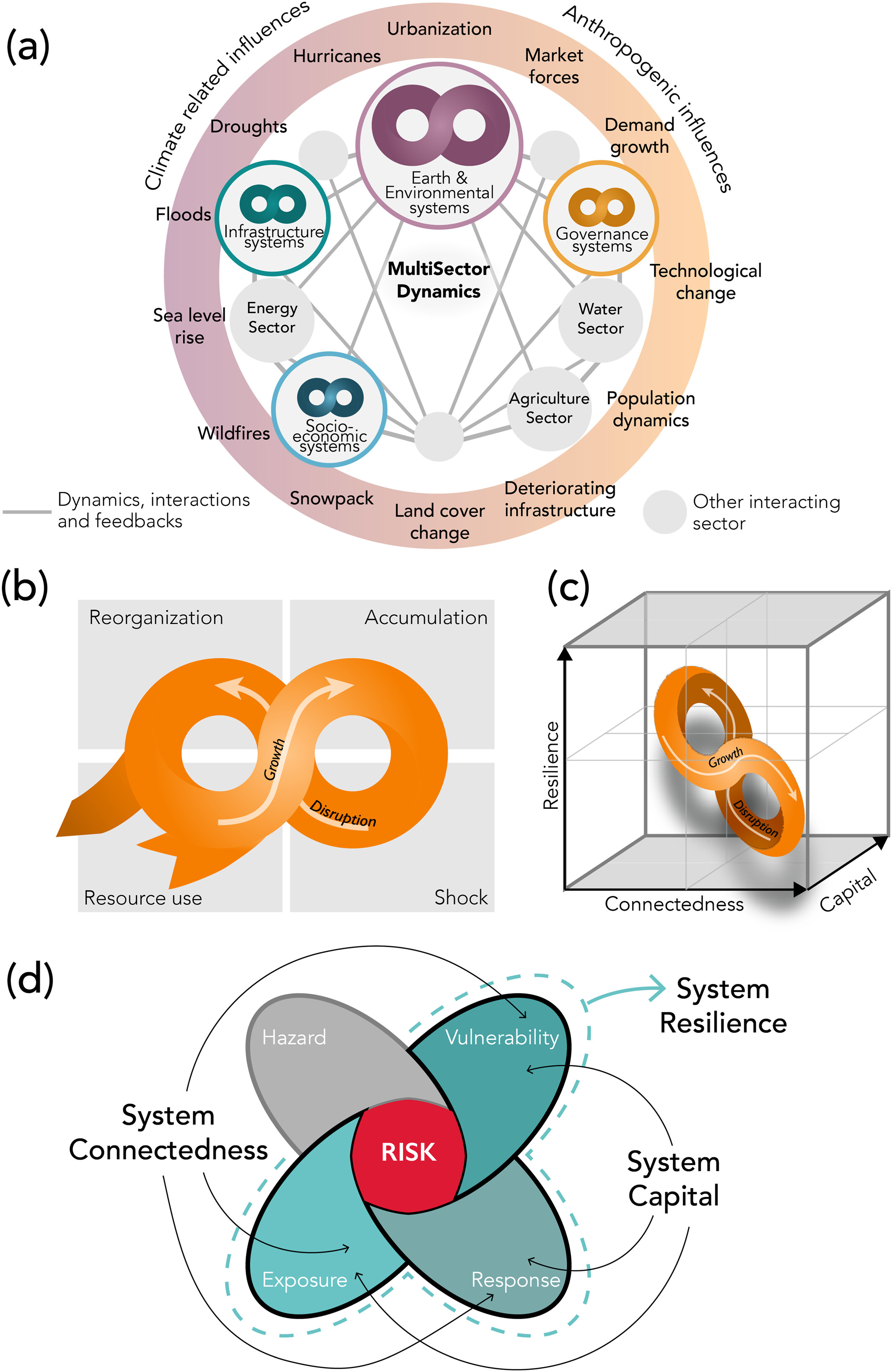 Key concepts for MSD. Reed et al. (2022)
2
Agriculture and food systems in MSD
Integrated Human and physical Earth system modeling
Spatial & temporal resolution
Processes
Agriculture and food systems 
Sectors along the supply chain (primary and processing sectors)
Market supply and demand (production, storage, trade, bioenergy, feed, food, etc.)

Human: food demand and behaviors around the supply chain
Earth: physical inputs in agricultural production, e.g., land, water, nitrogen, etc. 
Why challenging?
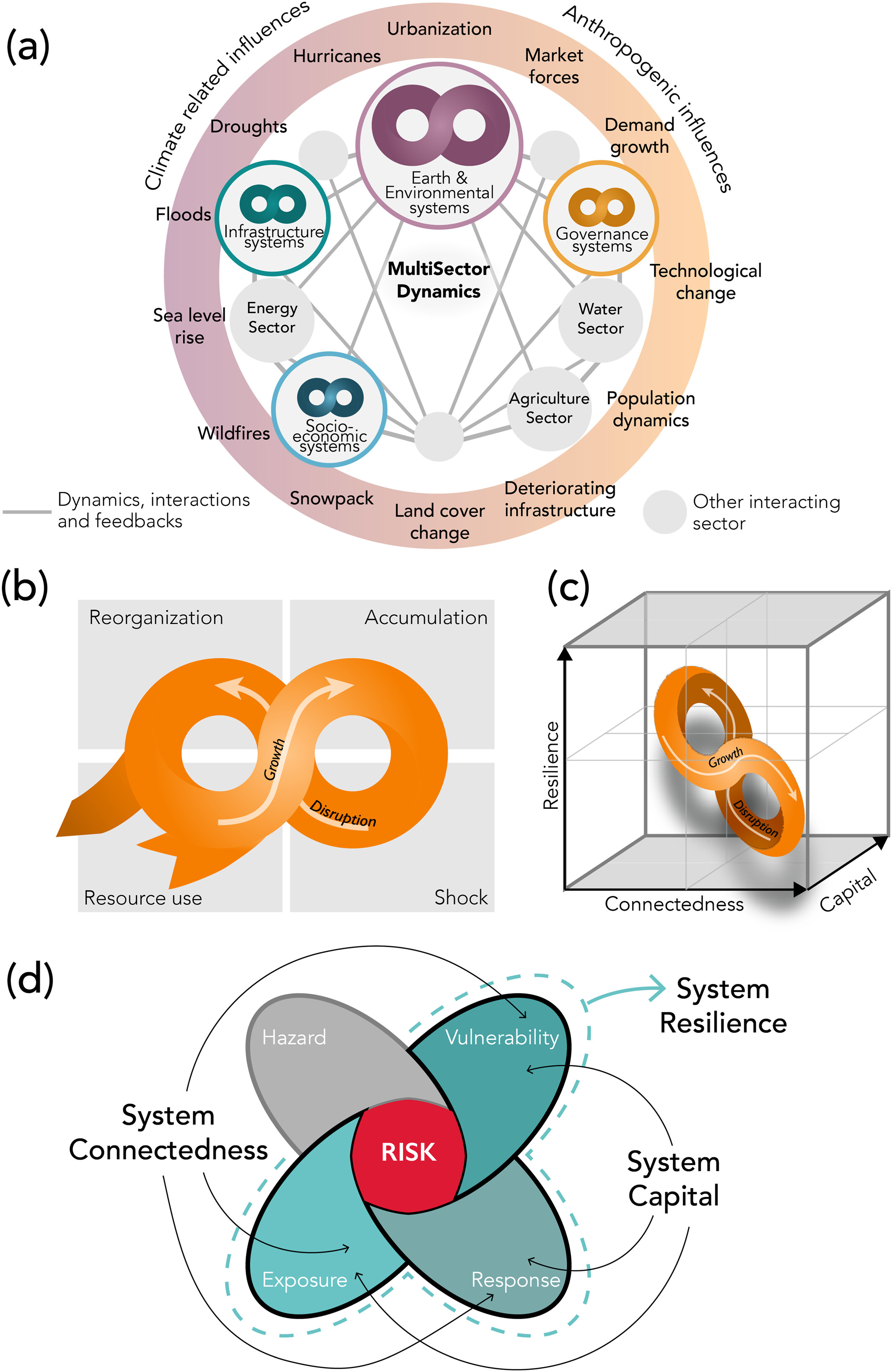 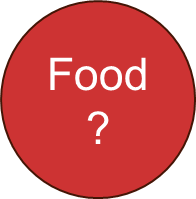 Key concepts for MSD. Reed et al. (2022)
3
Food: 444 FAO food items by calories
World food consumption (2010 – 2019): 
7770 Peta-Kcal per year or ~2900 Kcal/ca./day
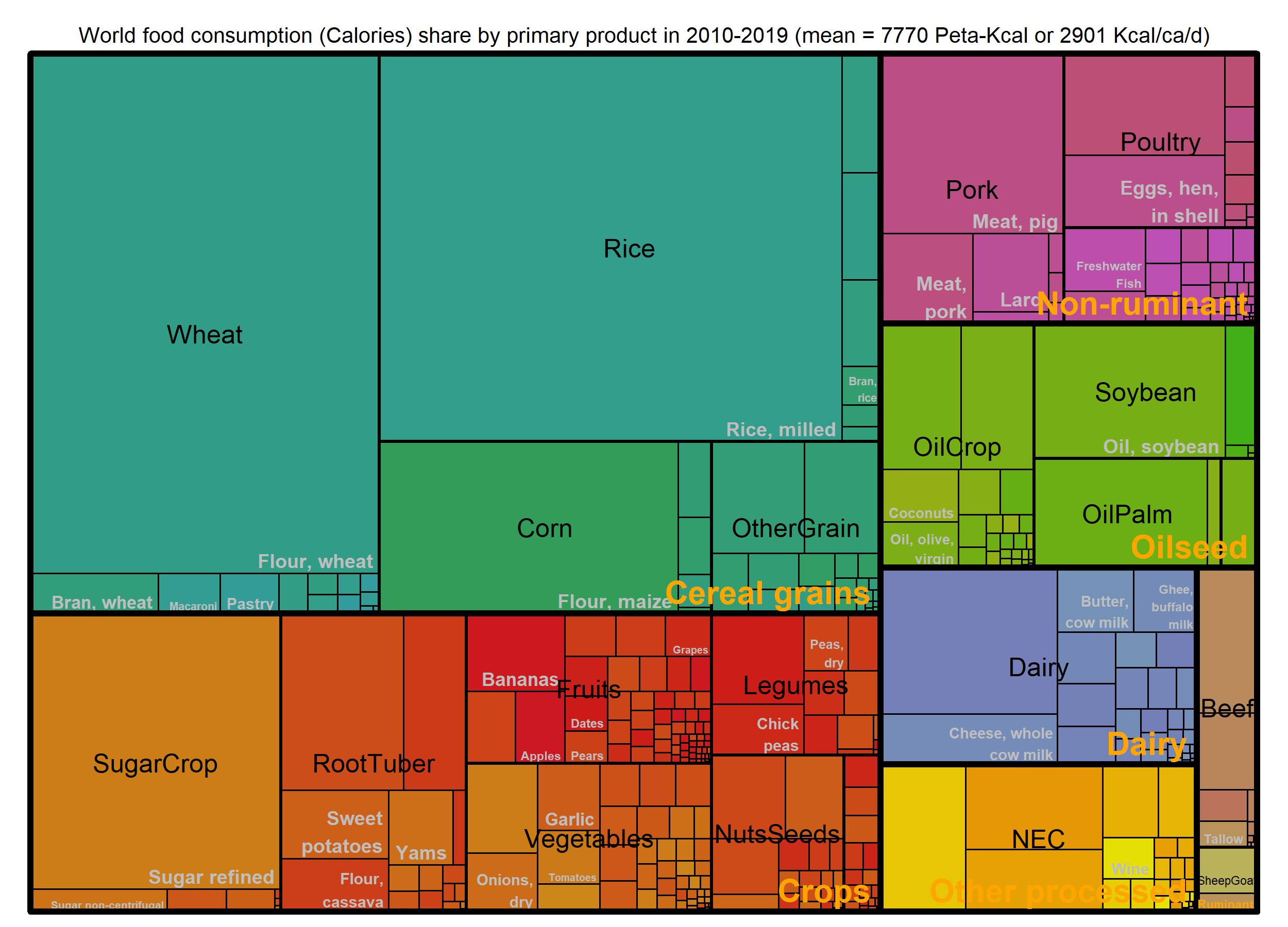 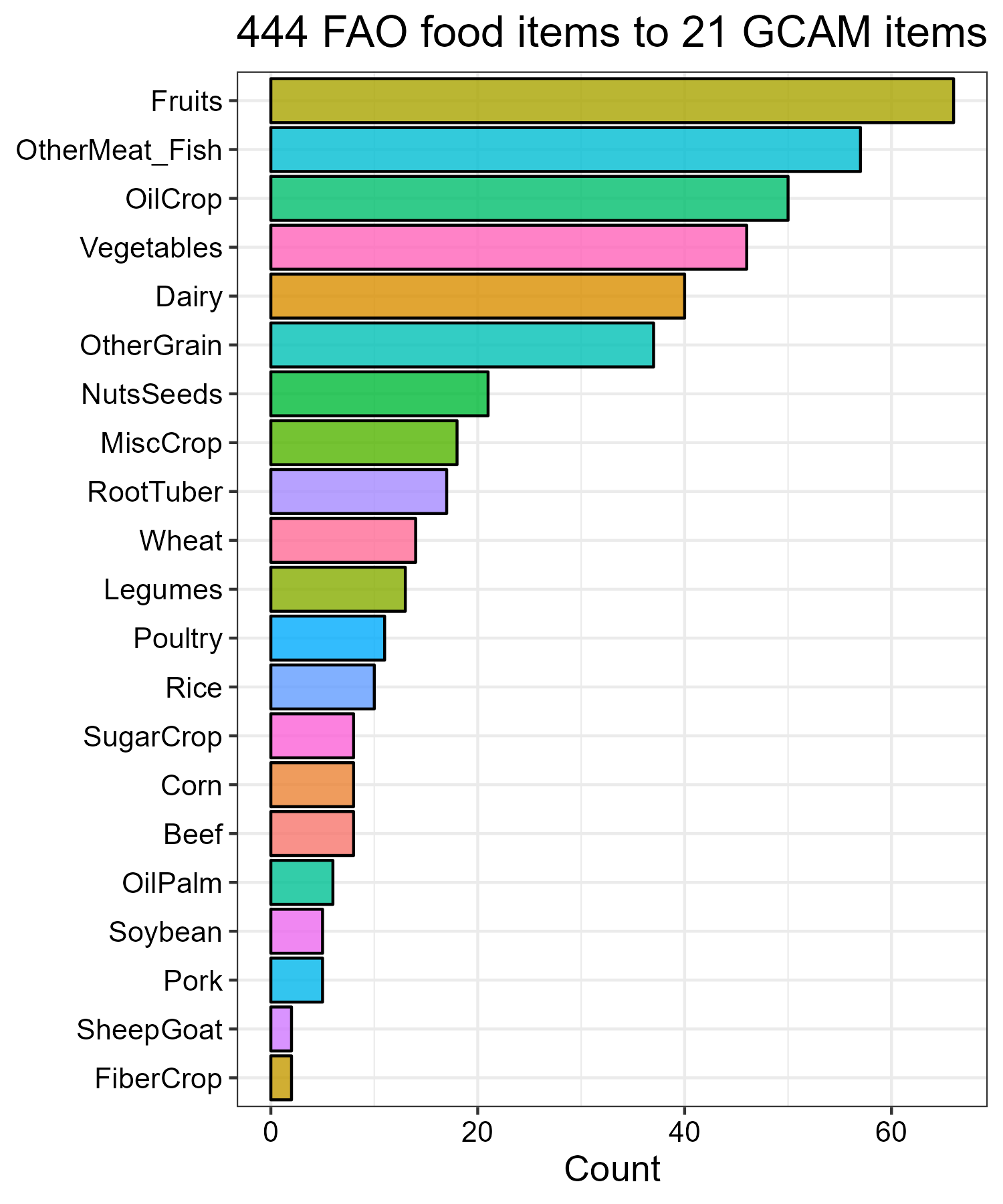 4
Source: FAOSTAT and gcamfaostat
Land (harvested area): 176 FAO crops by hectares
World harvested area (2010 – 2019): 
Mean = 1570 million hectares
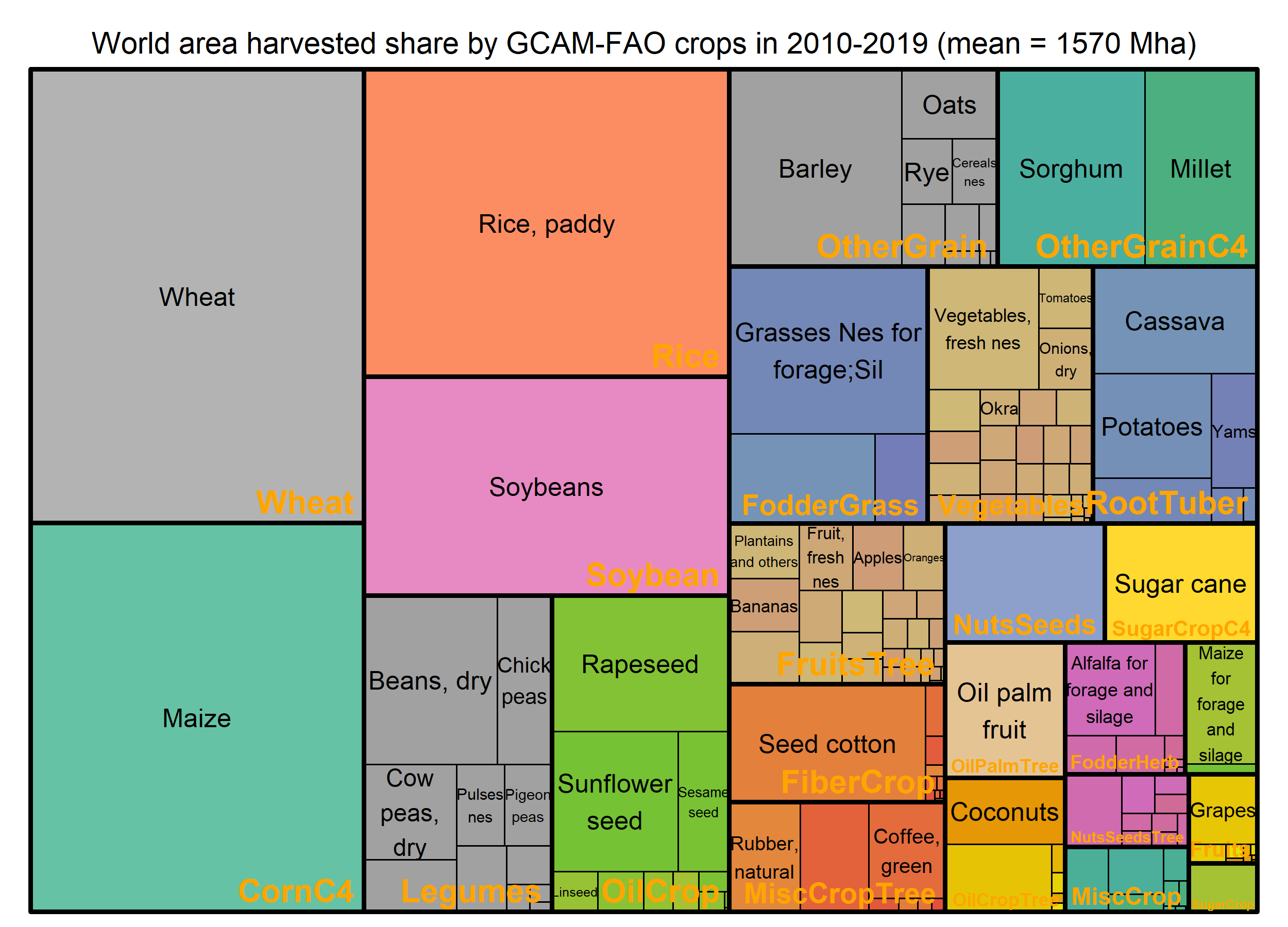 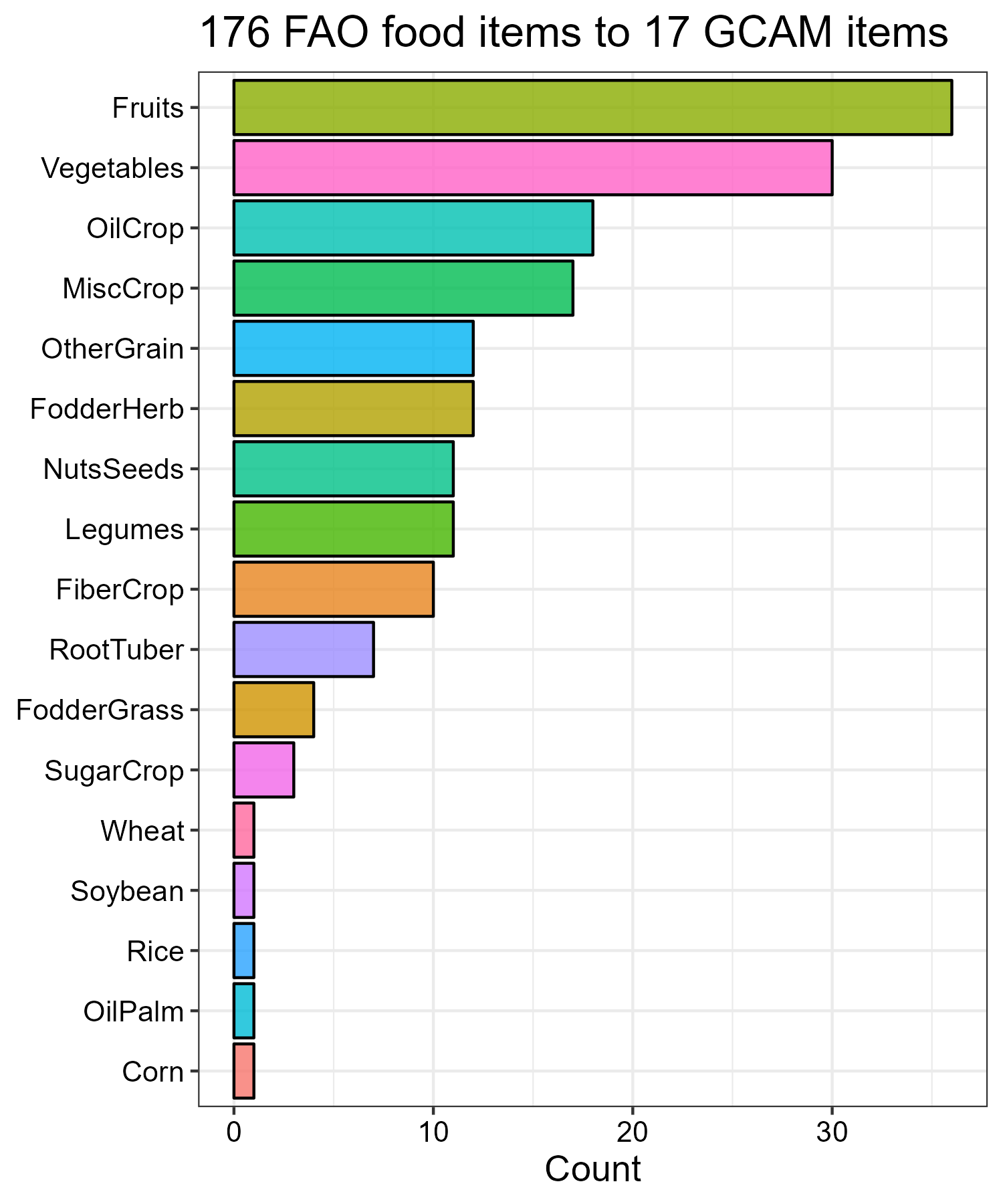 5
Source: FAOSTAT and gcamfaostat
Challenges in connecting land to food
Primary land-based output is usually further processed
Models do not include the full processing chain

Supply utilization accounting (food balance sheet):
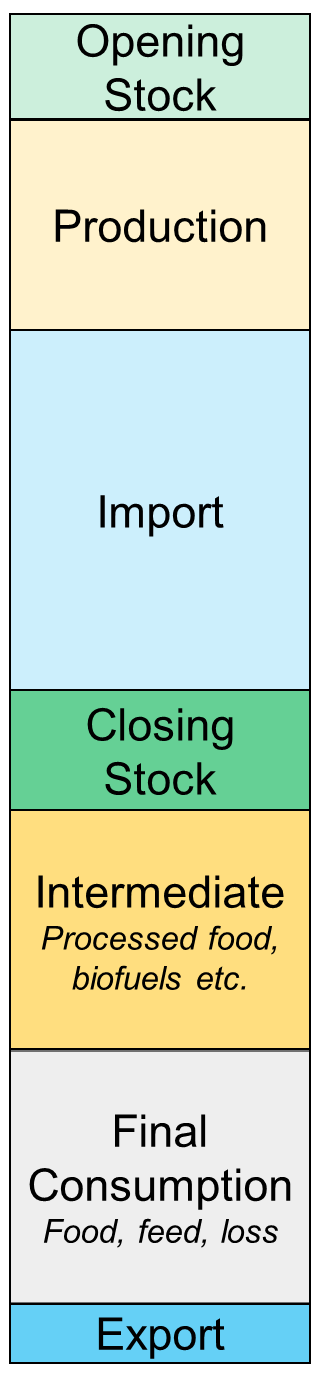 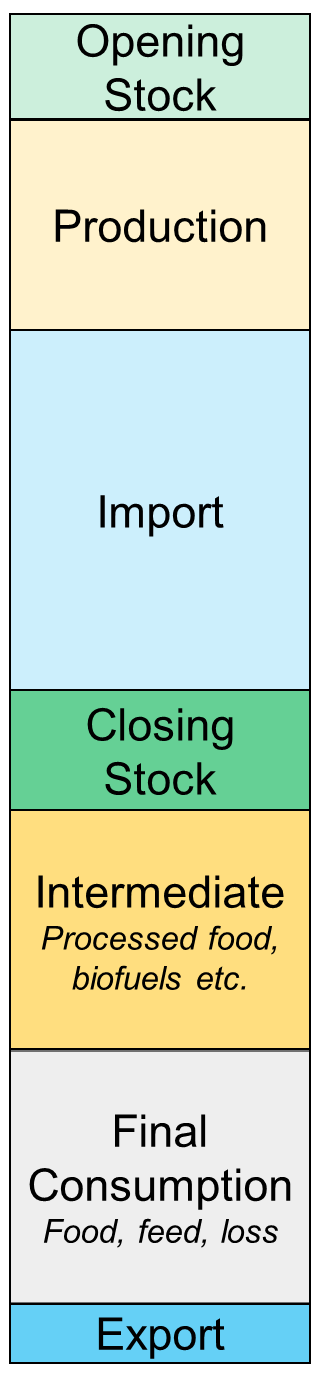 Processed food
Supply
Utilization
6
Challenges in connecting land to food
Primary land-based output is usually further processed
Models do not include the full processing chain

Supply utilization accounting (food balance sheet):
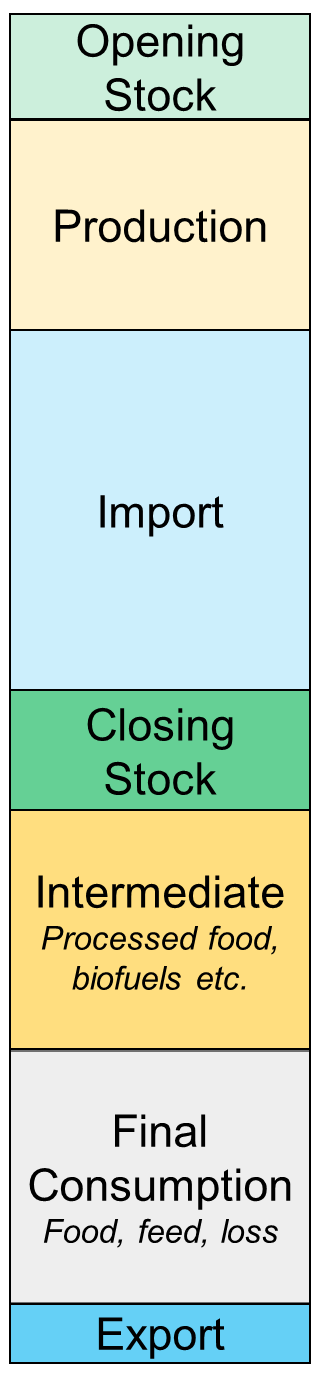 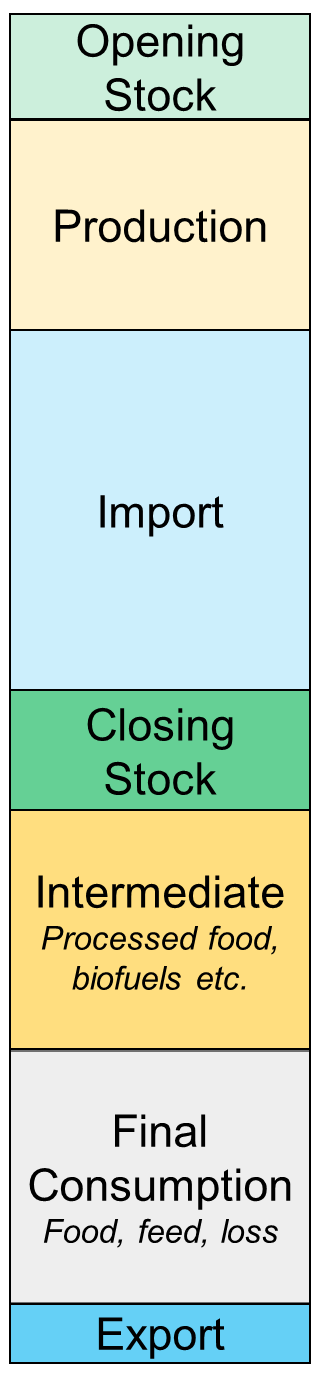 Land & 
other inputs
Processed food
Supply
Utilization
Food Tons to Calories
7
Challenges in connecting land to food
Primary land-based output is usually further processed
Models do not include the full processing chain

Supply utilization accounting (food balance sheet):
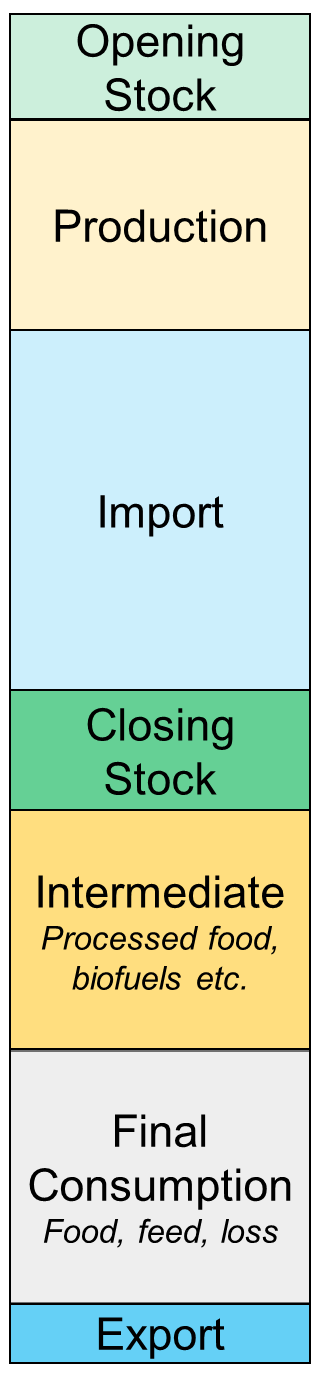 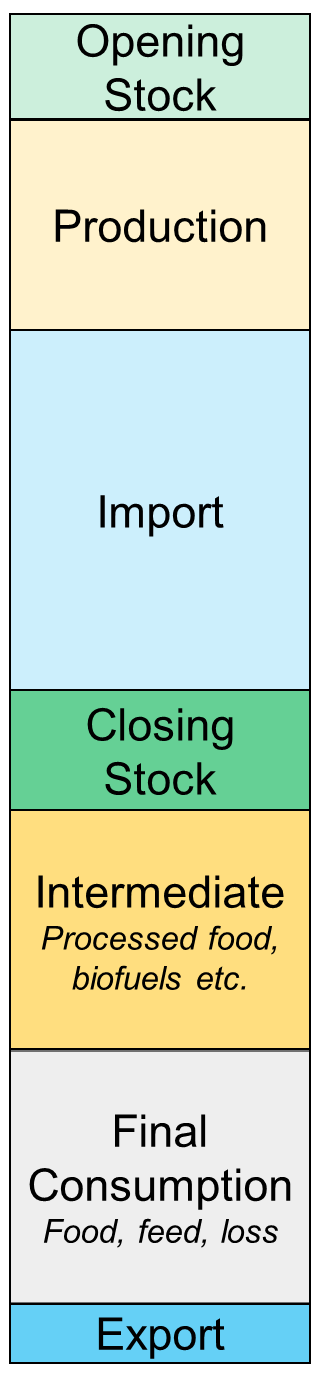 Land & 
other inputs
Processed Food
Processed food
Supply
Utilization
Food Tons to Calories
8
Maize example:Showing the depth of agri-food sectors
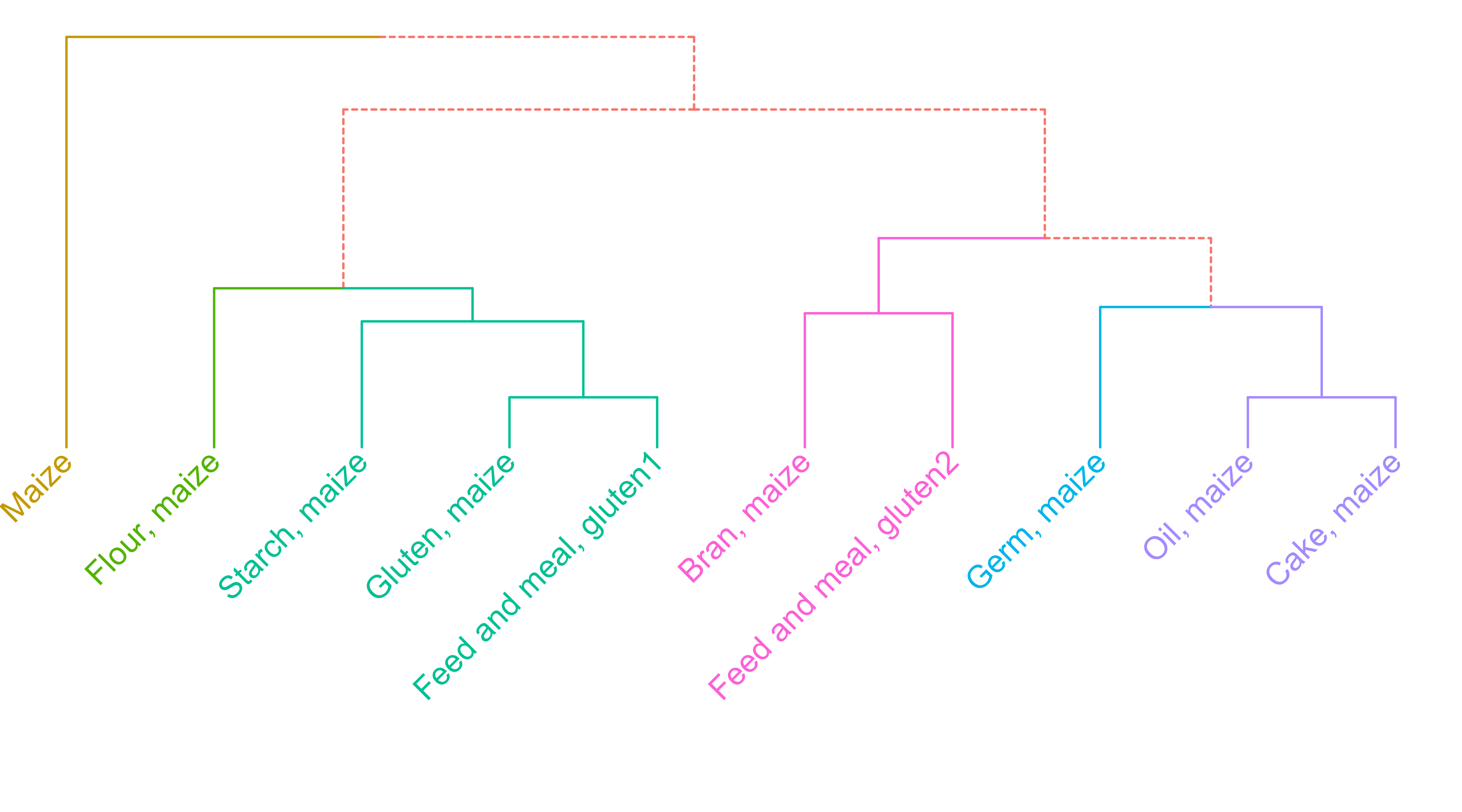 Supply utilization account (SUA) balances for all commodities
9
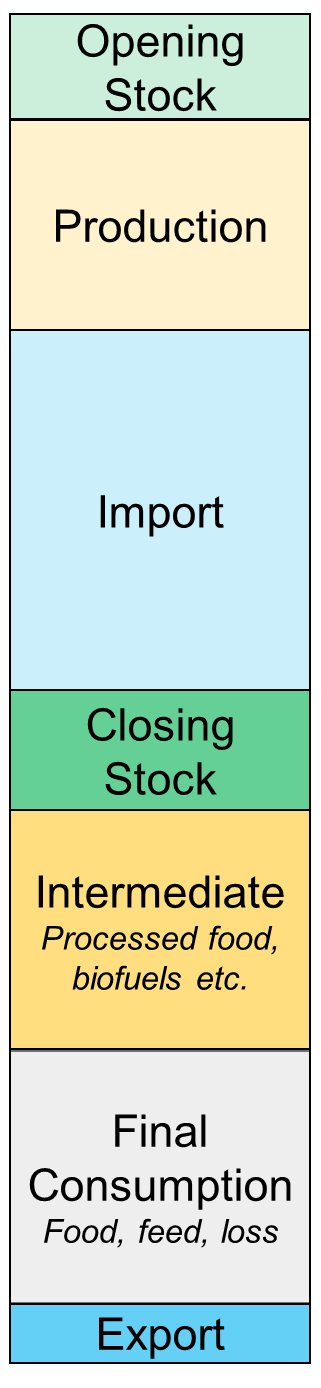 Vertical aggregation:Primary Commodity Equivalent
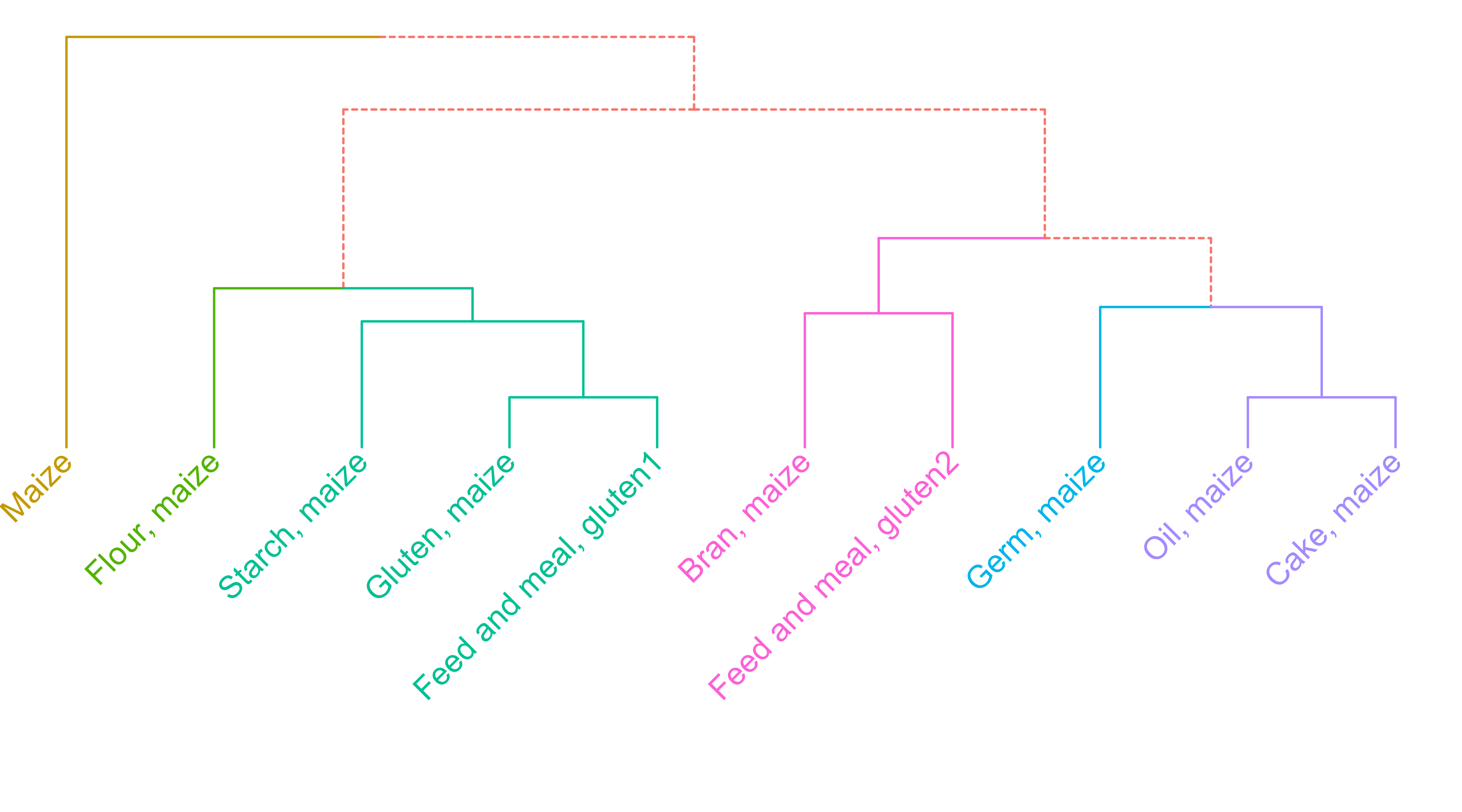 Extraction
rate
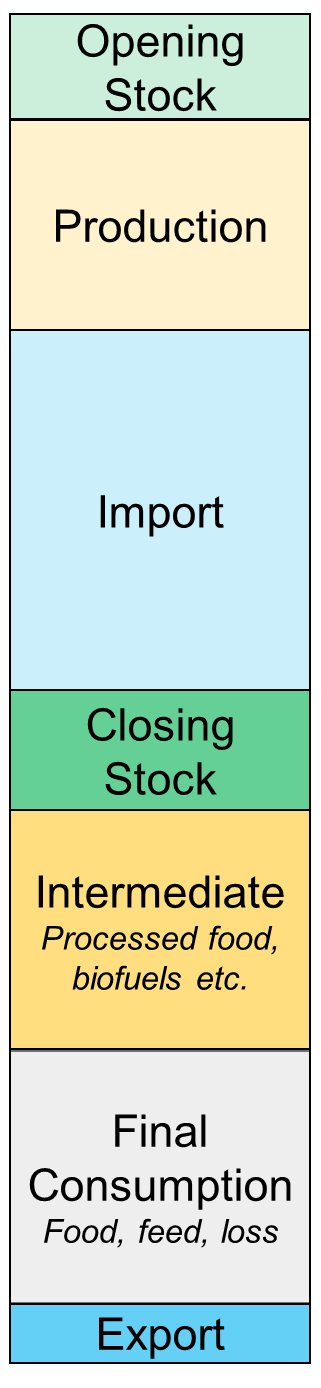 Starch
Gluten
Etc.
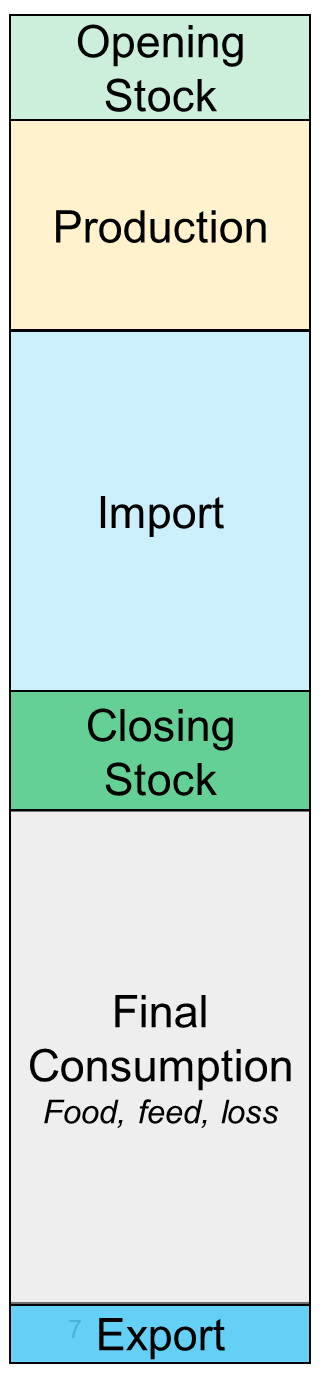 Maize
Extraction
rate
Flour
Germ
Bran
10
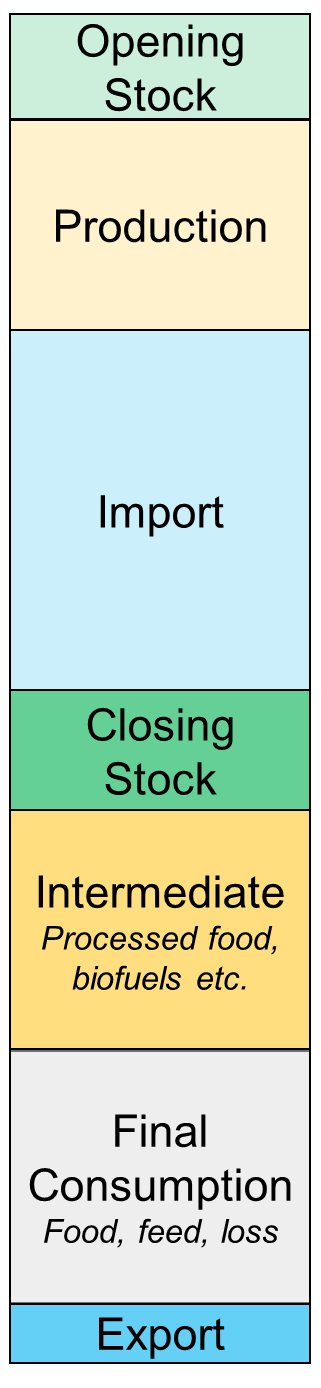 Vertical aggregation:Primary Commodity Equivalent
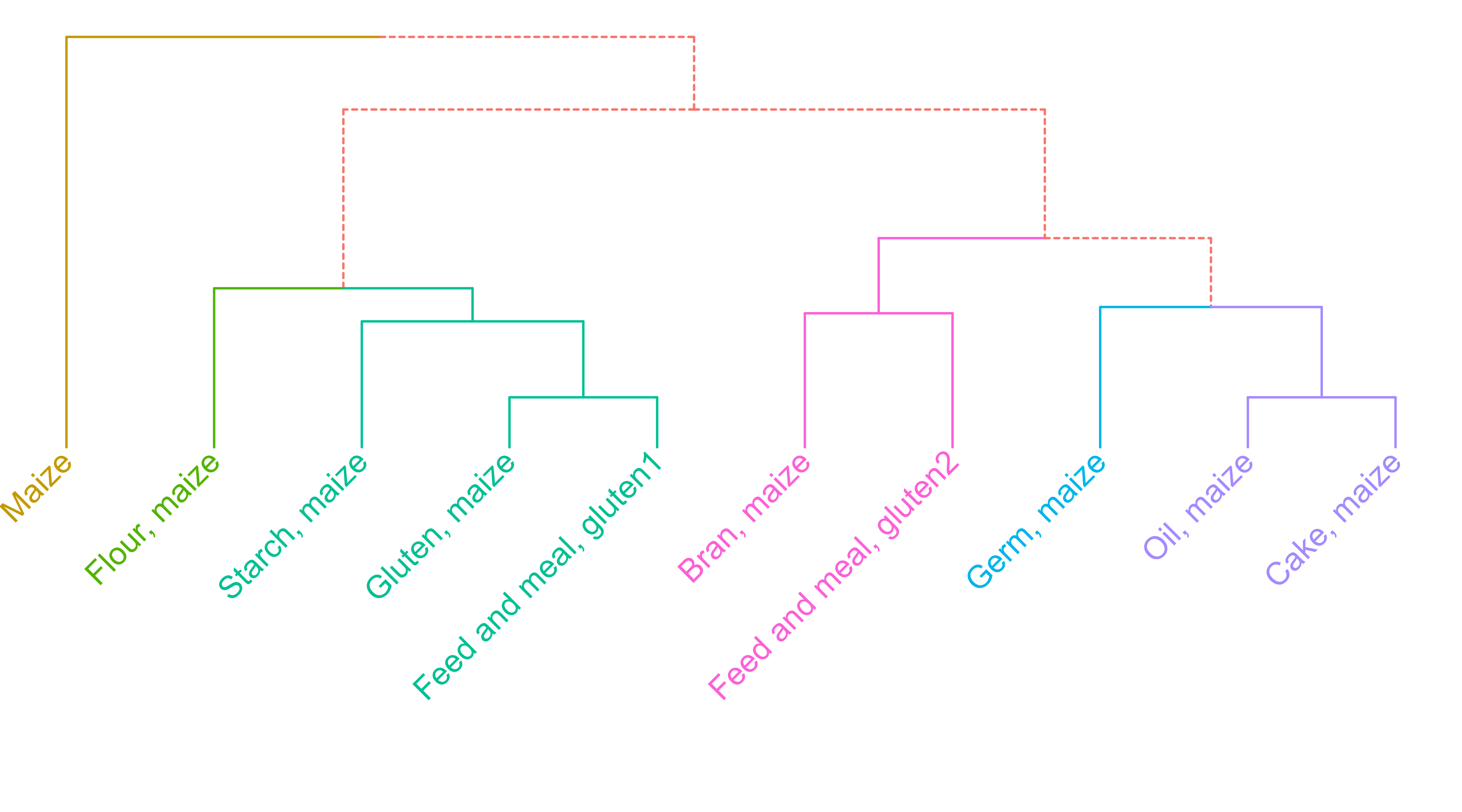 Extraction
rate
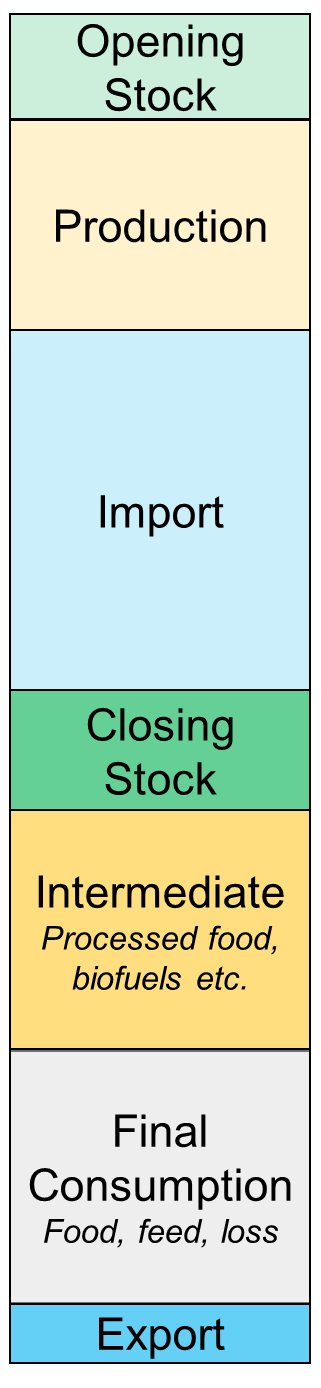 Starch
Gluten
Etc.
Consistency:
Space
Time
Supply - Utilization
Preserve:
Yield
Macronutrients
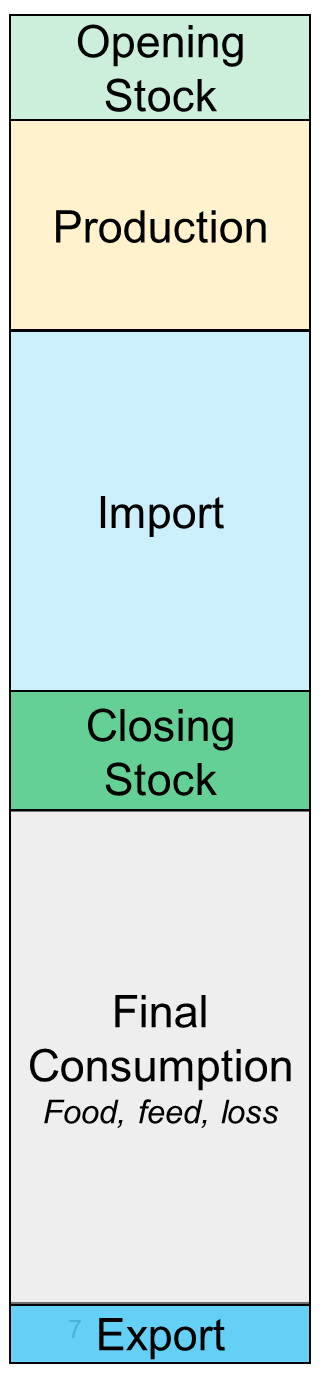 Maize
Extraction
rate
Flour
Germ
Bran
11
Food balance sheets:Nested mapping structure
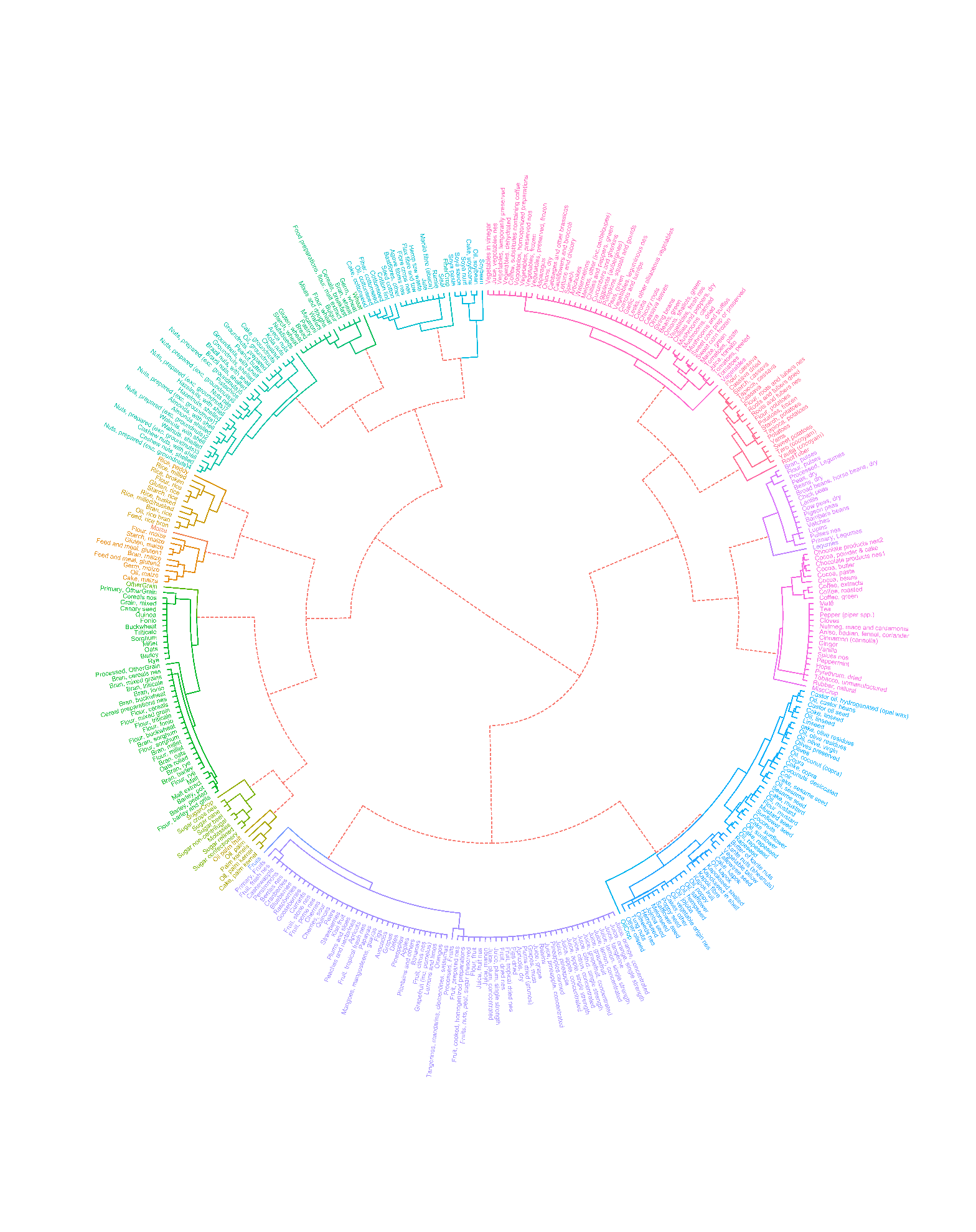 17 GCAM crop commodities
6 GCAM livestock commodities
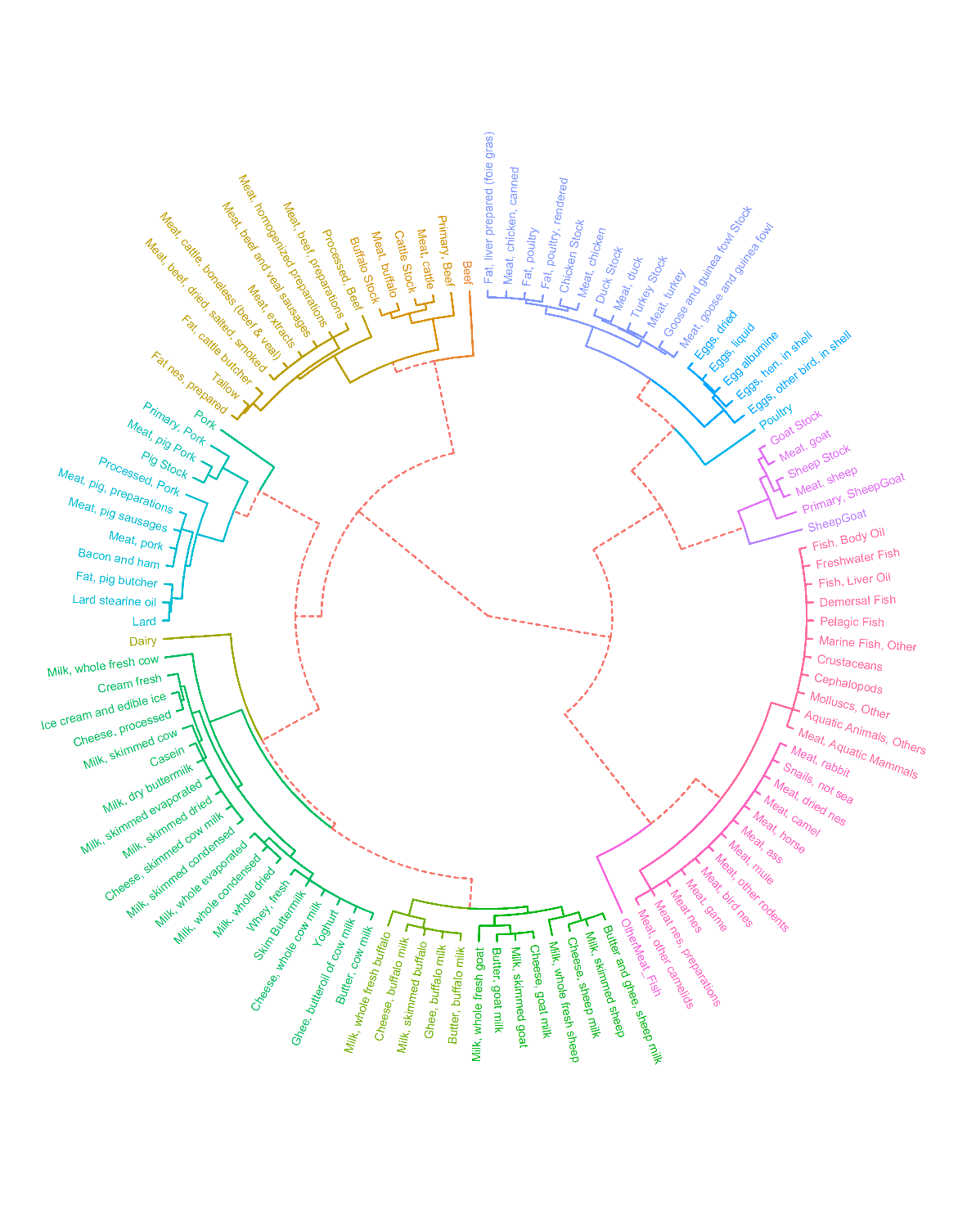 Fruits
12
Summary
Representing food systems is important and data talk!
We developed a primary commodity equivalent approach that allows aggregating agriculture and food commodities along the supply chain
Transparent, reproducible, consistent, and flexible


Bridges the gap between agricultural inputs (e.g., land) and final consumptions (e.g., food)
Enhances data quality and scientific robustness in multisector global economic modeling
Enables further disaggregation of additional commodities and processing sectors 
Accounts for storage and trade in secondary products
Food is more than calories
Macronutrients (protein and fat) & micronutrients
Improves the tracing of monetary and physical flows along supply chains
Value-added (labor & capital)
Energy, water, nutrients, waste, emissions, etc.
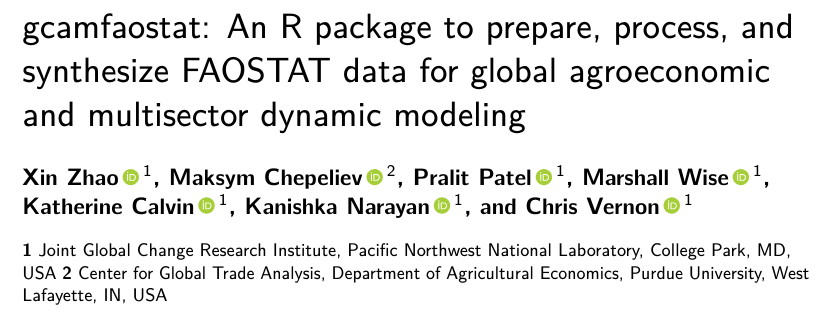 13
We acknowledge the support from the U.S. Department of Energy, Office of Science, as part of research in the Multi-Sector Dynamics, Earth and Environmental System Modeling Program
14